Chemistry Mr. High
Acquire your syllabus, student information sheet, and parent information sheet.

Occupy a seat.

Utilize a writing implement to complete the student information sheet to the best of your ability.

If you are scheduled for physical science or phys.  ed. , you are in the wrong classroom.

If you are hoping for an easy class, you are in deep peril.
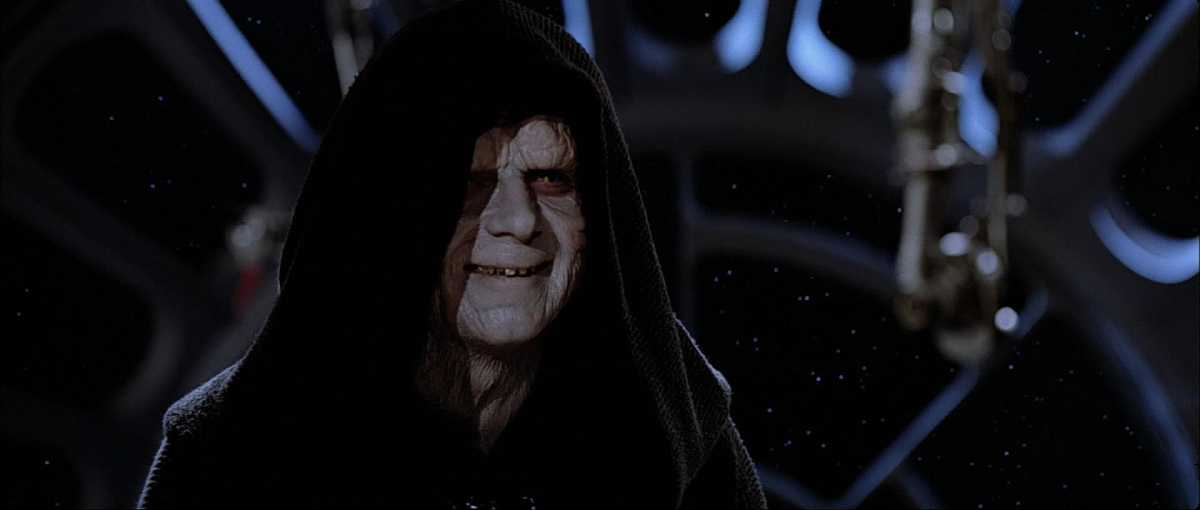 Your feeble skills are no match for the power of Mr. High’s Class
Instructor:
Mr. James High	

Email: james.high@dcsms.org


Remind101:
81010
@a23kd4
Prerequisites:
You must have completed Biology I and completed/or  currently enrolled in Algebra II.
Class Description
An introductory course covering concepts involving the physical and chemical properties of matter, the structure of matter, chemical bonding, chemical reactions, behavior of gases, properties of solids and liquids, solutions, acids and bases, thermochemistry, and equilibrium.
 
This course will involve extensive exploratory work in the classroom and the laboratory.
 
.
Class Expectations
Students are expected to demonstrate conceptual knowledge, problem solving skills and perform laboratory experiments in all topics covered. A student who wishes to pass this class should expect to spend a minimum of 5 hours each week outside of class on homework and review.  A student who wishes to earn an A or B must invest even more time and effort.
Grading Policy
Daily Work	 15%
Labs	         	 25%
Tests	        	 40%
Exam	        	 20%
Homework:
A set of homework problems will be assigned each week and will be due on Friday. All homework problems must be set up and worked out completely, showing all work. Any problem with only answers showing will be marked wrong.  Students may work together on homework problems but must turn in their own work to receive credit.
Lab/ Inquiry Activities:
Chemistry is an experimental science based on the principles of Empiricism. Therefore, lab and other inquiry activities are vital to the course. You will be working with your team to complete the assigned tasks and record your results and analysis in your lab notebooks* which will be graded individually. You will also complete a formal lab report for each lab. This will account for 25% of your grade.
Test and Quizzes
Both test and quizzes will be used to assess the students learning. Most tests will be free response and the student is expected to show all work. Expect at least one test or quiz each week
Cell Phone Policy
Students are not allowed to have cell phones in class. Any student bringing a cell phone to class will place the phone, (and any wearable internet devices), in the individually designated location. In specific situations, students may be allowed to retrieve their phones to use on an assignment.   Students are only allowed to use their devices on specific tasks and assignments. At all other times in class the phone must be put up and not in use. If a student is found to be using their device at any time without permission, or using the cell phone in anyway not consistent with the assignment, the device will be confiscated according to school policy. 
Unless you are told by Mr. High to use your cell phone on an activity, you are not allowed to have your cell phone.
Required Materials
$10 Lab Fee
3-ring Binder
Composition Notebook 
Pencils/Pens
Scientific Calculator*

*There are a limited number of calculators available for use in class; however, a personal calculator can be extremely helpful for homework and other tasks. Scientific Calculators can be found costing between $10 and $150. The $10 calculator is sufficient for work in this class. The more expensive calculators include graphing functions and advanced operations , as well as, built in mathematical and scientific formulas. These calculators are a wise investment for a college bound student, but are not required for the class.
Class Notebook
Students will keep a composition notebook for all classroom notes. These notes will include lectures, labs, and independent studies. This notebook will be your study guide and may be used on select quizzes.
Course Outline
I 	Introduction to Studying Chemistry
		 
II	Structure and Properties of Matter
			
III	Electron Configuration & the Periodic Table
		 
IV	Chemical Bonding & Chemical Compounds
		
V	Chemical Reactions and Stoichiometry
 	 
VI	States of Matter
	 
VII	Solution Chemistry
	 
VIII	Acid Base Chemistry
	 
IX	Enrichment*
	 
 
 
 


* If time permits.